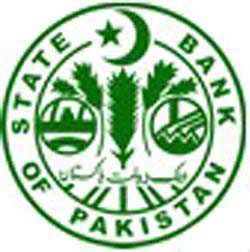 13th SAARC Payments Council Meeting
(Thimphu, Bhutan -29th July 2013)


“Development of Payment  and Settlement Systems in Pakistan”


Presented By
Syed Irfan Ali, Secretary SPC
Contents
Brief background and Update on International Banks Account Number (IBAN) – Phase-II
E-Payment Gateway(s) in Pakistan
Up Gradation of Pakistan Real Time Gross Settlement Mechanism (RTGS)  
Cheque Truncation System - CTS 
Standardization of Financial Instruments
Payment Systems Vision 2013 - 2018
IBAN: International Bank Account Number
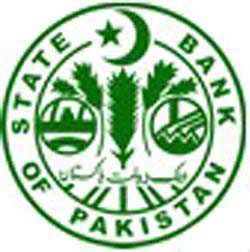 Phase wise Implementation in Pakistan
IBAN is international standard for identifying bank accounts across the globe. 
Is already implemented in more than 50 countries (including EU, S. Arabia, Kuwait, and UAE). 
IBAN will bring more efficiency in both cross border transactions transfers & domestic electronic transfers. 
SBP introduced IBAN in 2012. 
Phase-1 which aimed at generation and notification of IBAN to customers has been completed. 
Phase-2 is in pipeline which pertains to implementation of operational use of IBAN for domestic and international transactions.
Composition of IBAN
First two letters represent Country code i.e. PK for Pakistan as allocated by ISO is to be used for IBAN
Next two numbers represent Check Digit
Next four digits represent Bank Identification Code 
Next sixteen digits represent customer’s bank account number

	Example of IBAN in Pakistan: 
	PK00MUCB1234567890000001
e-PG: Electronic Payment Gateway
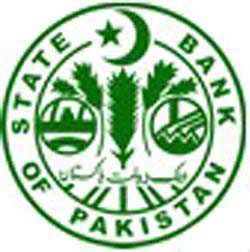 e-Payment Gateway
Payment Gateway is an e-commerce application service that authorizes and automates payments for e-businesses. 
In Pakistan there is rising trend in use of ADCs.
Need for provision of secure & efficient mechanism of e-payments.
SBP has drafted concept paper and regulations on establishing e-payment gateways in Pakistan.
Domestic e-Payment Gateway will reduce costs and will  safely automate domestic OFF US transactions. 
E-PG will reduce interoperability issues of various ADCs.
Up Gradation of PRISM
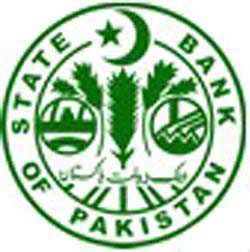 ….
PRISM System initially aimed at automating interbank fund transfers only. 
At present handles all interbank fund transfers whether originating from clearing, clean or from repo transactions (Government Securities).
Lack of vendor support (local & remote) and outdated hardware. 
PRISM System lacks robustness and scalability which a Systemically Important Payment System should be able to demonstrate.  
PRISM System’s maintenance contract will expire in June 2014.
Introduction of 3rd Party Fund Transfers resulted in increased volume of transactions in PRISM.
Inclusion of bulk salary transfers, introduction of value limits on paper cheques & processing of fund transfers under Pakistan Remittance Initiative (PRI) will require more payment messages’ capacity.
Cheque Truncation System
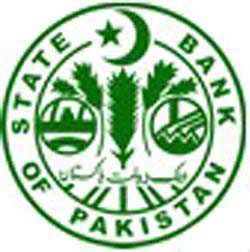 Cheque Truncation
SBP has embarked on implementing Cheque Truncation System (CTS) in Pakistan. 
The risks and costs associated with manual clearing processes will be minimized. 
SBP aims to reduce settlement cycle of cheques to one day from existing average of two to three days.
Cheque Truncation Committee has been formed to develop a road map for implementing cheque truncation in Pakistan. 
At the outset, a Hybrid System will be followed whereby only Inward Clearings will be automated. 
Banks will make Pay/No Pay decisions for cheques electronically via web portal.
Initially 5 banks have agreed to participate in the pilot phase, thereafter all banks will be mandated to implement partial truncation by December, 2013. 
With the successful implementation of partial truncation in banking industry, SBP will oblige the banks to follow full truncation system.
Standardization of Financial Instruments
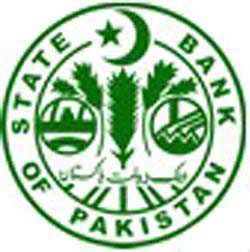 Standardisation of Financial Instruments
SBP has been making efforts in bringing efficiency in Clearing and Settlement Processes. 
SBP is working on Standardization of Financial Instruments with its initial emphasis on cheques. 
It will minimize chances of fraudulent transactions and will bring efficiency in cheque clearing processes. 
Enhanced security features and legibility of cheques are focal points. 
All banks will be mandated to use Clearing Bank Specification-1 (CBS-1) i.e. using standardized single/multi-tone watermark logos on cheques for authentication etc. and use Instant Verification (IV) marker to ascertain genuineness of cheque paper.
Vision 2013-2018
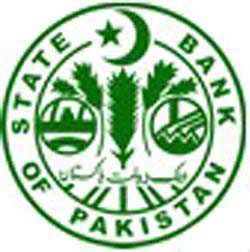 Vision 2013 - 2018
Payment Systems Department (PSD) is working on drafting Vision 2013-18 to outline a strategic direction for the future of Payment and Settlement Systems in the country to meet domestic and regional Payment Systems objectives. 
The focus of Vision will be: 
An effective oversight and regulatory framework
Promote the use of electronic payment systems in the country and financial inclusion through financial literacy programs 
Integration of various Securities Settlement Systems in Pakistan to reduce settlement risks
THANK YOU